Market Segmentation Study
Phase 1	Top Five Broad Segments 
	Top Three Segments
1
Overview
Project Approach
Macro Environment
Climate and Environment
Counties and Provinces
Demographics
Employment
Income
Education
Economy
Political Structure
Technological Infrastructure
Energy Demand
Fuel Use
Cooking Fuel
Energy Stacking
Factors Influencing Energy Demand
Biomass
Kerosene
LPG
Electricity
Cook Stove Industry
Cook Stove Industry by Region
2
Overview
Cook stove Consumer
Net Socio Economic Benefits  of ICS
Improved Fuel Wood Stoves
Improved Charcoal Stoves
Improved Kerosene Stoves
Improved LPG stoves
Improves Electric Stoves
ICS – Upfront Costs
Fuel Costs 
Barriers to Improved Cook Stoves adoption
ICS Market Needs
Factors Influencing ICS adoption – Market Drivers
Segments of Energy and Cook Stove Consumers
Broad Segments
Top Three Segments
3
Acronyms
4
Introduction
co2balance, in partnership with the Global Alliance for Clean Cookstoves, have identified the main consumer segments in Kenya and closely examined those with the greatest potential to reach large scale improved cook stove and fuel adoption.
The objective of this study was to assess the viability and successful uptake of improved cook stoves and fuels in different segments in Kenya at the local level. The information obtained will be used to enhance current efforts of improved cook stove adoption and determine where additional resources should be applied in order to have the greatest impact on the cook stove market.
There were two parts of this study:
Literature review of determinants for fuel use and improved cook stove purchase in Kenya –  The analysis considered 12 variables as a determinant of adoption. These variables influence purchase; age, gender, head of household, home ownership, family size, geographic location, fuel used in cooking, employment (Income Quintiles), fuel access, education level, fuel cost and willingness to pay.
We found that improved cook stove adoption and fuel choices are significantly influenced by socio-economic status and demographic profile of households, energy choices and uses, energy cost and expenditure. 

Survey Analysis - Segments across the Central, Coastal and Western regions were examined using these variables. 
Surveys were conducted in the field to determine fuel and cook stove use and potential uptake of  large scale improved cook stove projects in the regions.
5
Project Approach
Strategy Development
Literature Review
6
Macro Environment – Climate and Environment
Kenya is located on the East African coast, bordering the Indian Ocean, between Somalia and Tanzania. Border countries include Ethiopia (861 km), Somalia (682 km), South Sudan (232 km), Tanzania (769 km) and Uganda (933 km). The total area of the country is 580,370 sq km; land 569,140 sq km and water 11,227 sq km. 
The climate varies from tropical along coast to arid in interior. The climate is influenced by the inter-tropical convergence zone and relief and ranges from permanent snow above 4 600 metres on Mt. Kenya to true desert type in the Chalbi desert in the Marsabit district in the north of the country. About 80 percent of the country is arid and semiarid, while 17 percent is considered to be high potential agricultural land, sustaining 75 percent of the population. The forest cover is about 3 percent of the total land area.
The average annual rainfall is 630 mm with a variation from less than 200 mm in Northern Kenya to over 1 800 mm on the slopes of Mt. Kenya. The rainfall distribution pattern is bimodal with long rains falling from March to June and short rains from October to November, for most parts of the country.
Natural resources include limestone, soda ash, salt, gemstones, fluorspar, zinc, diatomite, gypsum, wildlife and hydropower. Agricultural land covers approximately 33% of the country. Land use includes arable land (9.48%), permanent crops (1.12%), other (89.4%). Recurring droughts and flooding during rainy seasons are the most significant hazards affecting Kenya. 
Kenya depends on its biodiversity and natural resources for much of its economy.  Kenyans highly depend on the nation’s forests, rivers, lakes and soil for sustainable living. Environment issues include water pollution from urban and industrial wastes; degradation of water quality from increased use of pesticides and fertilizers; water hyacinth infestation in Lake Victoria; deforestation; soil erosion; desertification and poaching.
Source: CIA World fact book
7
Macro Environment - Counties and Provinces
Kenya is divided into 47 counties. These counties make up the former “Province” areas of Central, Coastal, Eastern, Nairobi, North Eastern, Nyanza, Rift Valley and Western regions. 

For the purpose of this study, statistical data from the former 8 Provinces were used to find segments at the regional and local level.
8
Macro Environment - Demographics
Currently, Kenya's population is estimated to be 44,037,656

77.80% of the population lives in rural areas whilst 22.80% resides in urban areas. The current rate of urbanization is at 22%

Population growth rate – 2.444%

Main religious bodies - Christian 82.5% (Protestant 47.4%, Catholic 23.3%, other 11.8%), Muslim 11.1%, Traditionalists 1.6%, other 1.7%, none 2.4%, unspecified 0.7% . 

Main Languages - English (official), Kiswahili (official), numerous indigenous languages.

Life expectancy at birth - 63.07 years Males - 61.62 years Females - 64.55 years
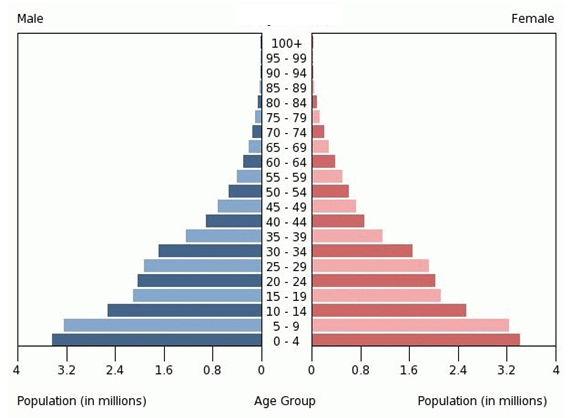 Main ethnic groups - Kikuyu 22%, Luhya 14%, Luo 13%, Kalenjin 12%, Kamba 11%, Kisii 6%, Meru 6%, other African 15%, non-African (Asian, European, and Arab) 1%
9
Source: CIA World fact book
Macro Environment - Employment
Unemployment is very high in Kenya. Unemployment increased to 40% in 2011 from 12.70% in 2006. The unemployment rate measures the number of people actively looking for a job as a percentage of the labor force. Kenya also manifests considerable regional disparities in employment and human development. 
 
Consistent with the regional trends in wage employment, Nairobi has the highest number of informal sector employment while North Eastern has the lowest.

Women make up 47% of the labor force whilst males account for 53%.
Sources : Nyaga R.K., (2010), Omolo. J., (2012)
10
Income Quintiles
Sources: KNBS (2007), KIPPRA (2010)
11
Macro Environment - Education
Access to pre-school and primary education in Kenya is high; 70%. The gender parity at pre-primary and primary education stands at 51.2% and 48.8% (pre-school) and 51.3% and 48.7% (primary education) for boys and girls respectively. The parity deteriorates as they progress; at University level, it widens to 58% and 42% for boys and girls respectively. 

The expenditure on education is at 6.7 % of the total GDP. Adult literacy rates are higher in men than women; including urban and rural regions . Nairobi and Central regions have the highest literacy rates for women; 84.20% and 75.80% respectively. The North Eastern region has the lowest literacy rates for both men and women; 37.50% and 11.60% respectively.
Source: World bank
12
Macro Environment - Economy
Kenya’s economy is relatively strong, however, it has been plagued by corruption and by reliance upon several primary goods whose prices have remained relatively low. As a result of high food and fuel import prices, Kenya has experienced chronic budget deficits, inflationary pressures, and sharp currency depreciation. The discovery of oil in March 2012 has provided an opportunity for Kenya to balance its growing trade deficit if the deposits are found to be commercially viable and Kenya is able to develop a port and pipeline to export its oil. Following the elections held on March 4th, Kenyan economic performance in 2013 is now proving to be highly dependent on the capacity of the country to attract foreign investment and tourism.
Source: CIA World fact book
13
Economic Indicators – Food Items
Average food consumption per adult / month in Kshs.
14
Source: KNBS (2007)
Economic Indicators – Non Food Items
Average non food consumption per adult / month in Kshs.
Source: KNBS (2007)
15
Macro Environment – Political Structure
Kenya has 47 counties. The country has a mixed legal system of English common law, Islamic law, and customary law; judicial review in a new Supreme Court established pursuant to the new constitution.

The Chief of state is President Uhuru KENYATTA (since 9 April 2013); Deputy President William RUTO (since 9 April 2013); the president is both the chief of state and head of government

The head of government is President Uhuru KENYATTA (since 9 April 2013); Deputy William RUTO (since 9 April 2013); according to the 2008 power sharing agreement the role of prime minister was created though not well defined, following the new constitution the position was abolished after the March 2013 elections.

The bicameral parliament consists of a Senate (67 seats) and a National Assembly (349 seats); members to serve five-year terms. Elections were last held on 4 March 2013 (next to be held in 2018). The President is elected by popular vote for a five-year term (eligible for a second term); in addition to receiving a simple majority of votes, the presidential candidate must also win 25% or more of the vote in at least five of Kenya's seven provinces and one area to avoid a runoff.
Source: CIA World fact book
16
Macro Environment – Parties and Pressure Groups
Political parties and leaders:
Kenya African National Union or KANU [Gideon MOI]
The National Party Alliance or TNA [Uhuru KENYATTA]
National Rainbow Coalition-Kenya or NARC-Kenya [Martha KARUA]
Orange Democratic Movement-Kenya or ODM-K [Kalonzo MUSYOKA]
Party of National Unity or PNU [Mwai KIBAKI]
United Democratic Forum Party or UDF [Musalia MUDAVADI]
United Republican Party or URP [William RUTO]
Wiper Democratic Movement or WDM [Kalonzo MUSYOKA]

Political pressure groups and leaders:
Council of Islamic Preachers of Kenya or CIPK [Sheikh Idris MOHAMMED]
Kenya Human Rights Commission [L. Muthoni WANYEKI]
Muslim Human Rights Forum [Ali-Amin KIMATHI]
National Muslim Leaders Forum or NAMLEF [Abdullahi ABDI]
Protestant National Council of Churches of Kenya or NCCK [Canon Peter Karanja MWANGI]
Roman Catholic and other Christian churches;
Supreme Council of Kenya Muslims or SUPKEM [Shaykh Abdul Gafur al-BUSAIDY]
Other: Labour unions, Kenya Association of Manufacturers, Kenya Private Sector Alliance
Source: CIA World fact book
17
Macro-environment – Technological Infrastructure
18
Macro-environment – Technological Infrastructure
Source: Africa Infrastructure Country Diagnostic Country Report (2010)
19
Energy Demand
Firewood: Approximately 89% of rural and 7% of urban households regularly use firewood, giving a national average of about 70% of all households. The average annual per capita consumption is approximately 741 kg and 691 kg for rural and urban households, respectively.
Charcoal: Use of charcoal is about 47% at the national level with use of over 82% and 34% of urban and rural households, respectively.  Per capita consumption is 156 kg in urban areas and 152 kg in rural areas.
Farm Residues: Farm residue is used as a source of cooking and lighting fuel in areas where energy demand exceeds supply and in certain seasons when wood supply is limited. The quantities of residues will depend on yields of a particular crop and are usually proportional to the area planted. Overall, about 21% of households use farm residues, but their use is mainly in rural areas with 29% households as compared to 0.5% in urban households.
Wood Waste: There are two major sources of wood waste. Logging sites where branches and tops remain after felling, supply about 35% of fuel wood. The other source is sawmilling sites where sawdust, bark and small off-cuts are available for fuel wood. Only 2.5% of households use wood waste. Use is mainly in urban areas by 3.7% of households as compared to 2.1% in the rural areas.
Kerosene: Kerosene is often regarded as a “poor man’s” fuel and is used by approximately 92% of all households (rural; 94% and urban; 89%).  Kerosene is exempted from some taxes in comparison with other fuel products.
LPG: Only 7.8% of the population (23% urban and 1.8% rural) use LPG. Average per capita consumption is only 3.6 kg and 9.7 kg for rural and urban areas respectively. LPG is used (cooking 3.5%) along with firewood in rural areas while in urban areas; it is used as a supplement for electricity.
Electricity: Electricity in Kenya is expensive for the majority of the households, and only 46% of urban and 3.8% of rural households have access to electricity. Nationally, this translates to only 15% households with access to electricity. 
Biogas:  There are over 6748 biogas plants in Kenya, however only about a quarter of these plants are believed to be operating by design. The Kenya National Domestic Biogas Program (KENDBIP) is currently funded through the Ministry of Energy and the Dutch Ministry of Foreign Affairs, has a goal of constructing 12,000 high quality, functioning plants by 2014.
Sources: SCODE, Kenya National Energy Policy (2012),
20
Percentage Use of Cooking Fuel- Urban/Rural Areas
21
Source: Ministry of Health (2007)
Percentage Distribution of Cooking Fuel by Region
Biomass: Over 70% of the consumers in Kenya use biomass while 30% use other fuels. Biomass provides over 65% of energy requirements.

Rural households tend to use firewood for cooking ~86%, whilst the majority of urban households consume charcoal ~82%
Source: Ministry of Health (2007)
22
Energy Stacking
Energy consumption patterns in Kenya portray more of fuel stacking than fuel switching, where households are observed to be using multiple fuels. Fuel switching is the main response to increasing incomes in urban areas while fuel stacking or multiple fuel use is seen to dominate in rural areas. 

Fuel stacking occurs in 54% of Kenyan households; using two fuels with 2% using only one fuel type. Lower income households tend to not utilize LPG, Electricity and Solar Energy sources because of the high cost of installation.
23
Source:  KIPRRA (2010), Schlad and Zuzarte (2008)
Factors Influencing Energy Demand – Biomass (Fuel Wood and Charcoal)
In rural areas, the lowest income households depend on firewood the most. This is in line with previously documented consumption patterns for the country. Approximately 76% of households in Kenya obtain all their firewood for free through collection, 17% of households regularly purchase it while 7% supplement their free collection by purchasing some firewood. Firewood is mainly used for cooking and space heating. 
Firewood has the highest energy budget share on average for both rural (11.6%) and urban (9.34%) compared to other fuels. 
The budget share for charcoal is driven by factors such as socioeconomic status, prices, education and location of household. 
Key Determinants: Demand for charcoal is inversely related to its own price (as the price increases, less of it is demanded). Other important factors in the demand for charcoal includes, household size, price of LPG, as well as primary education which is inversely related to demand. Households in urban areas are more likely to use charcoal than those in rural areas; Eastern, Rift Valley and Western Provinces have a negative influence on demand for charcoal. Households in these regions experience reduction in budget share of charcoal due to certain climatic characteristics unique to these regions. There is a high use of kerosene in these regionsHousehold energy demand in Kenya: An application of the linear approximate almost ideal demand system
Sources: Sustainable Community and Development Services (2010), KIPPR (2010), Ngui. D., et al (2011)
24
Kerosene
Urban households use around 90 litres of kerosene per year, rural at 41 litres per year. On average Kerosene prices ranges from Kshs. 81.03 – 83.83 per litre. Overall price per year of kerosene for urban households is around Kshs. 7293 – 7545 and rural households Kshs. 3322 – 3437.
Some dealers have adulterated petroleum products in efforts to make higher profits at the expense of Government taxes. Current retailing practices lead to high mark-up prices (sometime as much as 300%) in remote areas even though tax exemption is aimed at lowering prices.
Key Determinants: The determinants for kerosene use at the household are occupation, total energy expenditure, household size, fuel wood price, education level and price of LPG. As the household size increases, the budget share on kerosene declines. This could be explained by the fact that as the household size increases, the household switches to other fuel types such as charcoal, fuel wood and even LPG to meet increased demand for energy. This is an indication that most households use multiple fuels as a safety net to cushion themselves against the failure of one source.
Sources: Sustainable Community and Development Services (2010), KIPPR (2010), Ngui. D., et al (2011)
25
Liquefied Petroleum Gas and Electricity
LPG - Key determinants: The share of budget for LPG in Kenya is mainly driven by, total expenditure on LPG, kerosene prices, fuel wood price and its own price. As the price of charcoal increases, the budget share on LPG increases. 
As the price of LPG increases, the budget share also increases. Also as the price of charcoal increases, the budget share of LPG increases. This could be explained by the household opting to use more of LPG when prices of charcoal increase, since it is cleaner and faster in food preparation compared to the latter. In terms of gender, a household headed by female, is more likely to reduce demand for LPG than that headed by a male.
Electricity - Connectivity to electricity in Kenya varies across provinces with Nairobi having the highest connection with 53.47 % of total households. Central province is second with 42.4 % and the North Eastern and Western Provinces has the least connection rates of 14.5% and 14.7 % respectively. The national connection rate is estimated to be around 28.9 %.
Sources: Sustainable Community and Development Services (2010), KIPPR (2010), Ngui. D., et al (2011)
26
Cook Stove Industry
~60% households use traditional three stove fires as primary cook stove. This is higher in rural areas ~75% than urban households ~10%.
KIHBS 2005/2006
27
Cook Stove Industry - Region
KIHBS 2005/2006
28
Cook Stove Industry - Region
Three stone fires have lost its predominant position in three Provinces (Central, Rift Valley and Western). 

The vast majority of improved cook stoves are found in rural areas (76%). 

Lowest incomes possess the cheapest available improved cook stoves, the Jiko Kisasa one pot (56%). 

The medium and better off households possess mainly two pot stoves (62% and 51% respectively). While one third of households have a Rocket Mud Stove two pot.

 Poor households do not have expensive models of stoves and they tend to have fewer improved cook stoves than higher income households.
GTZ (2009)
29
Cook Stove Consumer – Purchase and Use
There is little information on the uptake and use of improved cook stoves, but some empirical evidence suggests that high use cannot be assumed even when stoves are highly subsidized or given free of charge. However, improved cookstove use is directly correlated with socioeconomic benefits to consumers and these benefits are driven by stove type.
30
Net Socioeconomic Benefits of Improved Fuel wood Cook Stoves
For fuel wood stoves, the most important factors influencing the net benefits of the switch to this stove are the use of the stove and its relative time efficiency (compared to the traditional 3 stone fires). These parameters are important because a large proportion of the benefits of this stove come from time savings, but these are only captured if it is used often and efficiently. Inefficient stove use imposes a net time cost on users.
Source: Jeuland. A.M., Pattanayak. S (2012)
31
Net Socioeconomic Benefits of Improved Charcoal Cook Stoves
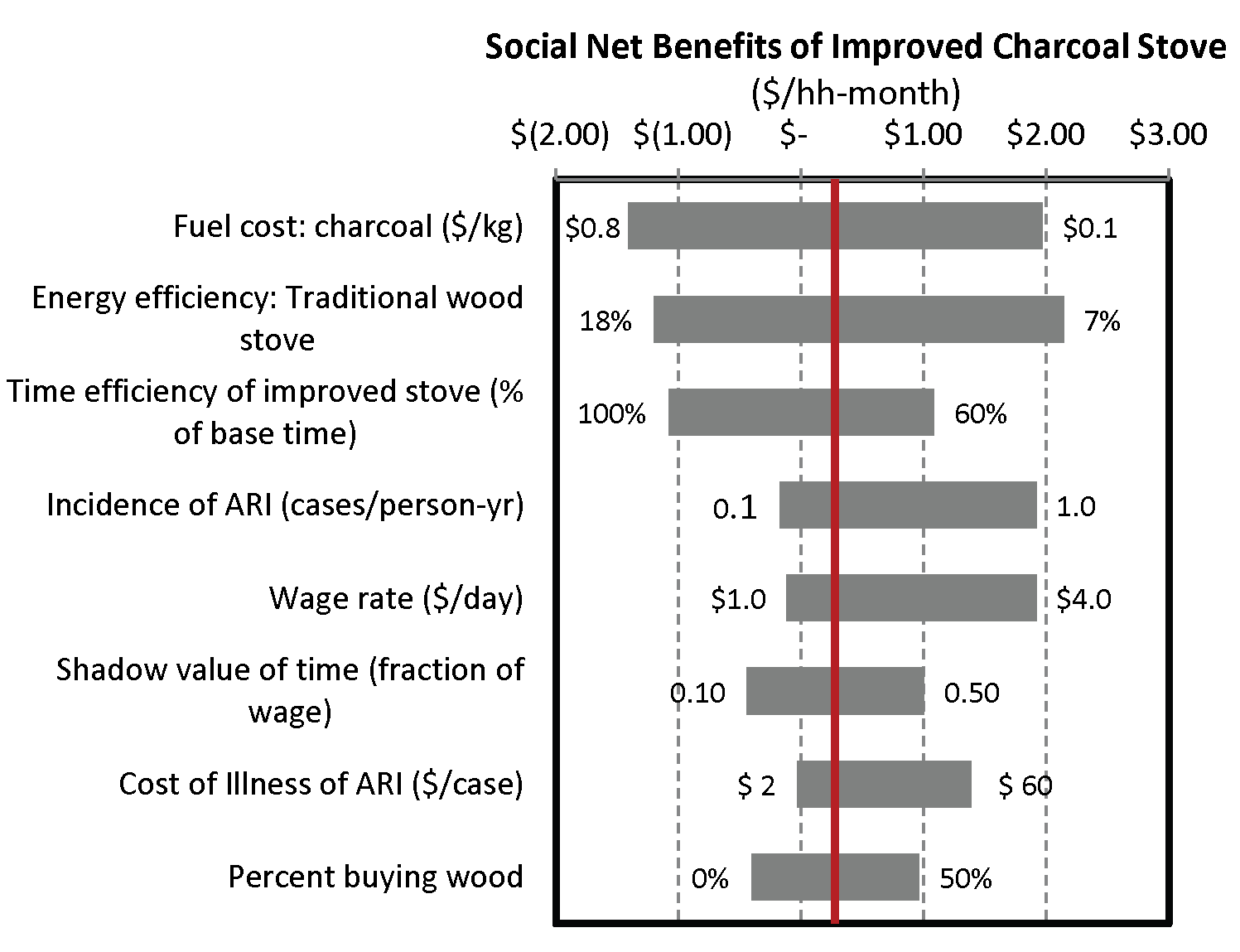 Source: Jeuland. A.M., Pattanayak. S (2012)
32
Net Socioeconomic Benefits of Improved Charcoal Cook Stoves
For charcoal stoves, the most important drivers tend to be in parameters that affect the relative cost of fuel: the market price of charcoal, and the amount of baseline fuel needed and baseline energy efficiency, which influence the relative gains obtained from the new stove. Also important are the use rates, the market wage (income quintile) and baseline cooking time, the latter two of which determine the value of collection and cooking time savings.
33
Source: Jeuland. A.M., Pattanayak. S (2012)
Net Socioeconomic Benefits of Kerosene and LPG Cook Stoves
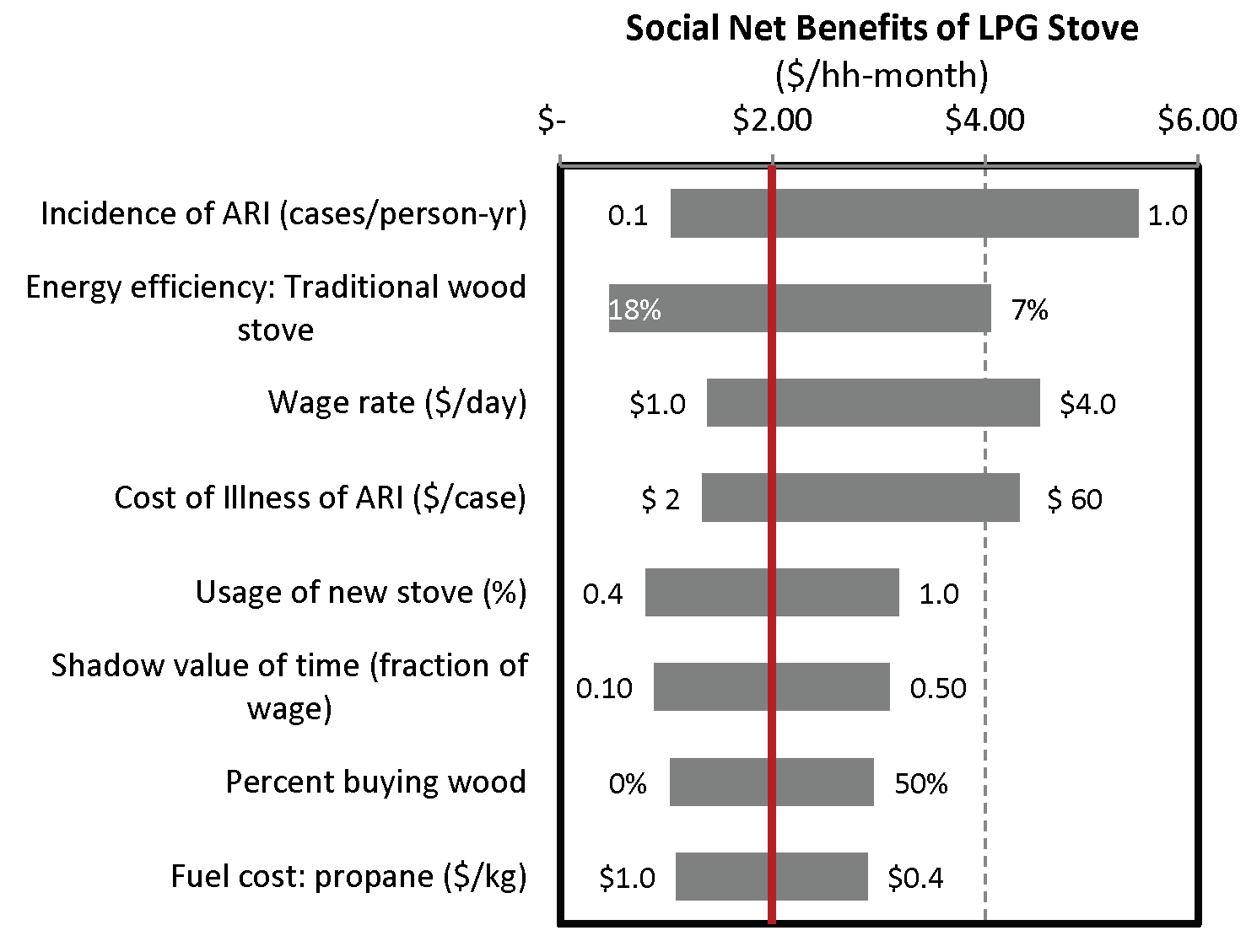 For kerosene and LPG stoves, the incidence and cost-of-illness, which determine some of the health gains, figure much more prominently. Also important are the value of time savings (determined by relative time efficiency, market wage, and shadow value of time savings).
Source: Jeuland. A.M., Pattanayak. S (2012)
34
Net Socioeconomic Benefits of Electric Cook Stoves
Net benefits of the electric stove are most strongly affected by its relative efficiency and electricity prices.
Source: Jeuland. A.M., Pattanayak. S (2012)
35
ICS Current Market– Upfront Costs
36
Cook Stove Consumer - Fuel Costs
Urban households use around 90 litres of kerosene per year, rural at 41 litres per year. On average Kerosene prices ranges from Kshs. 81.03 – 83.83 per litre. Overall price per year of kerosene for urban households is around Kshs. 7293 – 7545 and rural households Kshs. 3322 – 3437. 

Charcoal is a preferred household energy source due to its affordability. It is the cheapest urban household cooking fuel currently costing about Kenya shillings Kshs. 12,000 per household per year. Charcoal is usually purchased in small quantities of 1.5 kilogrammes costing between Kshs. 30-50, hence; low income households and businesses find it affordable to buy charcoal every day in small quantities. 

Average LPG cost per household in Kenya is around Kshs. 31,760 per year. The current (June 2011) price of LPG is Kshs. 2,500 for a 13 kilogramme cylinder or Kshs. 1,000 for a 6 kilogramme cylinder.

Per capita electricity household consumption averages 844 kwh in urban and 544 kwh in rural areas. Higher income urban households consume the largest amount of electricity (1,352 kwh) compared to 606 kwh by the lowest income group. Average Electricity cost per household in Kenya is around Kshs. 59,200 per year.
37
Cook Stove Consumer - Fuel Costs
38
Cook Stove Consumer - Fuel cost per household
39
Cookstove Consumer - Fuel Perception Map
High Price
LPG
Electricity
Quintile 4 and 5
Urban and Peri-Urban
High Value
Low Value
Kerosene
Quintile 1, 2 and 3
Rural, Urban and Peri-Urban
Charcoal
Quintile 1, 2 and 3
Rural, Urban and Peri-Urban
Fuel wood
Quintile 1, 2 and 3 
Rural and Peri-Urban
Low Price
40
Barriers to ICS adoption
Source: Slaski . X and Thurber, M., (2009), Mtsami. P.T., (2012)
41
Barriers to ICS adoption
Sources: Silk. B.J., et al (2012), P. MO and Fraser GCG., (2006 ), Mtsami. P.T., (2012)
42
Barriers to ICS adoption – Fuel Costs and Affordability
Source: Mtsami. P.T., (2012)
43
Barriers to ICS Adoption – Fuel Costs and Affordability
Sources: EEDNA (2008), EAC (2008), World bank (2011)
44
Barriers to ICS adoption - Fuel Costs and Affordability
Sources: EEDNA (2008), EAC (2008), World bank (2011)
45
Barriers to ICS adoption
46
Barriers to ICS adoption
47
ICS Market Needs
Market requirements
Market needs
Groups of consumers
48
Factors Influencing ICS adoption – Market Drivers
Age
Gender
Head of household
Home Ownership
Family size
Education level
Geographic Location – including urban and rural
Employment (Income Quintiles)
Fuel Type (used in cooking)
Fuel Availability
Fuel Cost (Affordability)
Willingness to Pay
Source: Jeuland. A.M., Pattanayak. S (2012)
49
Factors Influencing ICS adoption – Market Drivers Rank
Importance
Ranking
1 – Lowest Rank, 5 – Highest Rank
50
Segments of Energy and Cook Stove Consumers
51
Broad Segments
The combination of ranked market drivers can be grouped into similar broad segments that exhibit similar characteristics. These broad segments are grouped into the following
52
Source: Jeuland. A.M., Pattanayak. S (2012)
Segment 1 – Low income households
Income and Household Characteristics
Households living below the urban poverty line Kshs. 2913 per month
Households living below the rural poverty line Kshs. 1562 per month
Rural households in extreme poverty below Kshs. 988
Households predominantly found in rural areas
Household usually living in temporary structure and there is no ownership of the dwelling unit.  
No disposable income and generally do not have money for  upfront investment
Luxury goods usually purchased through savings or other subsidized schemes
Gender
Women primarily users of cook stoves
Men/women makes financial decisions on fuel choice 
Men/women makes financial decisions on household appliances 
Education 
Level of education of head of household – up to primary
Awareness of the benefits of improved cook stoves minimal.
Fuel Choice and Affordability
Main fuel used is fuel wood and other biomass such as dung, and agricultural wastes
Fuel usually collected for free.
Cook Stoves
Usually use traditional 3 stone fire and the cheapest type of stove Jiko Kisasa (one pot)
53
Segment 2 – Low/Middle income households
Income and Household Characteristics
Households  living above the urban poverty line Kshs. 2913 per month
Households living below the rural poverty line Kshs. 1562 per month
Ideal income level between Kshs. 6120 and Kshs. 9319
Household usually living in temporary structures. 
Predominantly found in poor urban areas
Limited disposable income, products need to be subsidized through financial schemes
Moderate willingness to pay for  technology without subsidies
Luxury goods usually purchased through savings or other subsidized schemes
Gender
Women primarily users of cook stoves
Men/women makes financial decisions on fuel choice 
Men/women makes financial decisions on household appliances 
Education
Level of education of head of household – primary
Moderate awareness of the benefits of improved cook stoves.
Fuel Choice and Affordability
Typical fuel choices are firewood, charcoal and agricultural residues
Access to electricity in urban households but affordability prohibits adoption rate.
Poor urban households may use urban residues as fuel; such as cardboard residues from building construction.
Cook Stoves
Uses three stone fire, cheapest type of stove Jiko Kisasa (one pot) and kerosene wick stoves
54
Segment 3 – Middle income households
Income and Household Characteristics
Income levels between Kshs. 9320 and Kshs. 13015 per month
Found in both rural and urban areas
Households usually living in temporary and rented dwelling units
Moderate disposable income
Gender
Women primarily users of cook stoves
Men/women makes financial decisions on fuel choice 
Men/women makes financial decisions on household appliances 
Education
Level of education of head of household– primary and  secondary
Moderate awareness of the benefits of improved cook stoves.
Substantial awareness of stoves using cleaner fuel like LPG and electricity
Fuel Choice and Affordability
Kerosene stoves in urban areas used to boil water or tea and charcoal used for cooking (for better taste). 
Usually purchase fuel for cooking and lighting
Cook stoves
Moderate willingness to pay for LPG and Electric Stoves
Typically uses kerosene wick and charcoal stoves.
55
Segment 4 – Middle/High income households
Income and Household Characteristics
Income levels between Kshs. 13016 and Kshs. 20408 per month
Household usually living in rented (permanent structures) and owned dwelling units
Found in both rural and urban areas
Exceptional awareness of improved cook stoves
Luxury items usually purchased through savings
Income sources are usually fragmented in rural districts
Gender
Women primarily users of cook stoves
Men/women makes financial decisions on fuel choice 
Men/women makes financial decisions on household appliances 
Education
Level of education of head of household – primary; secondary; some tertiary
Moderate awareness of the benefits of improved cook stoves.
Fuel Choice and Affordability
Typically uses firewood, charcoal, kerosene and/or LPG stoves. 
Easier access to fuels
Fuels in both urban and rural areas are purchased. 
Higher willingness to pay for LPG and electric stoves in urban areas than in rural areas; may be hindered due to high taxation on LPG and constant shifts in gas and tariff prices.
Moderate disposable income
56
Segment 5 - High income households
Income and Household Characteristics
Income levels above Kshs. 20409 per month
Predominantly found in rural/urban regions
Household usually living in rented and owned dwelling units. 
Luxury items usually purchased through savings
Gender
Women primarily users of cook stoves
Men/women makes financial decisions on fuel choice 
Men/women makes financial decisions on household appliances 
Education
Level of education of head of household  – primary, secondary and tertiary
Exceptional awareness of improved cook stoves
Moderate awareness of the benefits of improved cook stoves.
Fuel Choice and Affordability
Households predominantly use firewood, charcoal, kerosene and LPG stoves.
Higher willingness to pay for LPG and electric stoves in urban areas than in rural areas; may be hindered due to shifting taxation on LPG and constant shifts in gas and tariff prices.
57
Segment Matrix
The segment matrix ranks market drivers by region. Market drivers are ranked 0 to 5 with 0 being the least likely option to increase cook stove adoption and 5 the most likely.
Eastern and North Eastern Regions are high risk security areas.
58
Segment Matrix
59
Segment Matrix
60
Segments
Broad categories of factors that influenced improved cook stove adoption were identified and several targeted segments were discovered within each category. The targeted segments are based on a collation of drivers from the segment matrix. All scores ranked 4-5 are preferable indicators for a character profile. These character profiles represent the ideal target market for large scale improved cook stove adoption; based on a market profitability approach.
12 variables were considered as a determinant of adoption. These were age, gender, head of household, home ownership, family size, geographic location, fuel used in cooking, employment (income quintiles), fuel availability, education level and willingness to pay.
Improved cook stove adoption and fuel choices are significantly influenced by socio-economic status and demographic profile of households, energy choices and uses, energy cost and expenditure. 
Using the segment matrix, we based the top characteristics on variables that were significant in a review of fuel and improved cook stove adoption. These were age, employment (level of income), gender, level of education, head of the household, household size and geographic location.
61
Segments – Top 3
Demographic– 
Working women; 
Women who are the head of the household; age 25 – 54; 
Education up to secondary level;  
Firewood and Charcoal stove users.
Economic – 
Low income bracket - Kshs 2913 to Kshs 9319 per month; for subsidized stoves
Middle income - bracket Kshs 9320 to Kshs 13015 per month; 
High Income - Kshs. 13016 to Kshs. 20408 per month; 
High Income - > Kshs. 20409; 
Regional– 
Central (Rural household size > 3, Urban household size ~4); 
Western (Rural household size ~4);
 Coastal (Urban household size ~4).
For upfront purchase
62
Segments - Character Profiles
63
References
Africa Infrastructure Country Diagnostic Country Report (2010): Kenya’s Infrastructure, A Continental Perspective
CIA world fact book. Kenya, https://www.cia.gov/library/publications/the-world-factbook/geos/ke.html [Last Accessed: May 2013]
Energy Environment and Development Network for Africa (2008)
GTZ (2009), Survey on Impacts of the Stove Project in Transmara, Western and Central Cluster of Kenya
Jeuland. A.M., Pattanayak. S.,  (2012): Benefits and Costs of Improved Cook stoves: Assessing the Implications of Variability in Health, Forest and Climate Impacts
Kenya National Bureau of Statistics (2007): Basic Report on Well Being
Kenya National Bureau of Statistics (2005/2006): Kenya Integrated Household Budget Survey
Kenya Institute for  Public Policy Research and Analysis (2010): A comprehensive study and analysis on Energy consumption patterns in Kenya
Nyaga. R.K., (2010): Earnings and Employment Sector Choice in Kenya
Omolo. J., (2012): Regional Disparities in Employment and Human Development in Kenya Vol. 1 Issue 1. (pp. 1-17)
SCODE (2010): Gender, Improved Cook Stoves and Development in Kenya+
Slaski . X and Thurber, M., (2009): Cookstoves and Obstacles to Technology Adoption by the Poor
The East African Community (EAC) Strategy on Scaling-up Access to Modern Energy Services (2008)
Worldbank (2011): The role of liquefied petroleum gas in reducing energy poverty
64
Market Segmentation Study – Survey Analysis
65
Overview
Market Size
Household Purchasing Power
Fuels and Cook Stoves Being Used / Purchased by Segments 
Primary Fuel Used in Cooking
Fuel Collection
Cook Stoves Being Used by Customers
Primary Cooking Devices
Actions Taken to Purchase ICS / Ongoing Fuel Costs
Current ICS use – Savings and Purchase
Money Spent on Cooking Fuel per Month
Willingness to Purchase
Reasons for wanting to purchase a new ICS
Reasons for not yet purchasing a new ICS
Willingness to Pay
66
Overview
Access to Luxury Devices, Motivation and Micro-finance
Interest in Purchasing Luxury Devices
Motivation and Microfinance
Purchasing Schemes
Active Fuel and Cook Stove Stakeholders in Each Segment
Fuel and Cook stove Value Chains / Distribution Channels
Charcoal Value Chain
Fuel Wood Value Chain
LPG Value Chain
Value Chain – Improved Cook Stoves
Value Chain – Energy Related Products 
Current Specs of Market Products
67
Acronyms
68
Market Size
n = 100 unless otherwise stated
69
Market Size
n = 100 unless otherwise stated
70
Households – Purchasing Power
Segment 1a - Central region- rural fuel wood cook stove users (Murang’a)  – Low income
71
Households – Purchasing Power
Segment 1b – Central region- Urban charcoal cook stove users (Nyeri)  – High income
72
Households – Purchasing Power
Segment 2 –Western Region – Rural fuel wood cook stove users (Kakamega) – Middle Income
73
Segment 3a Coastal – Urban charcoal cook stove users  (Kilifi)– High Income
Households – Purchasing Power
74
Households – Purchasing Power
Segment 3b Coastal – Urban charcoal cook stove users  (Kilifi)– Middle Income
75
Purchasing Power – Level of Income
76
Household Occupation and Main Source of Income
Total Non agricultural activity – 23%
77
Household Occupation and Main Source of Income
Total non-agricultural activity – 53%
78
Household Occupation and Main Source of Income
Total Non agricultural activity 98%
Total Non agricultural activity 82%
79
Summary
We initially excluded households that were not headed by females. This was to stay true to the original segments found. Due to time constraints we had to include households that were also headed by males.
Secondary education for all households was over 50%. Kakamega, Nyeri and Rural Kilifi had the highest levels of secondary education. 
Factors taken into account before purchasing an item were generally; savings to purchase the item; the cost of the item and whether or not it was recommended by a family/friend.
In all segments where there was a male head of household, they indicated that their wife was in charge of controlling the finances even though the men were the bread winners. There was a distinct level in the division of household roles. The male heads indicated that even though they were the bread winners; wives were the ones who made everyday financial decisions on what is needed in the home or what needs putting money into such as food, clothing, fuel and school fees. Men on the other hand, would make financial decisions on more intensive things like buying land or building/extending the home.
Polygamous households indicated that the first wife was generally in charge of making financial decisions.
It was difficult to quantify levels of income. All respondents indicated fragmented and informal sources of income. This was particularly high in Kilifi rural and urban areas. Some of these fragmented sources of income included selling fuel and trading farming produce.
80
Fuels and Cook Stoves being Used / Purchased by Segments
81
Primary Fuel Used in Cooking
82
Fuel Collection
83
Fuel Collection
84
Fuel Collection
85
Percentage Distribution of Cooking Devices Used in Households
These figures represent cooking devices found in households, they do not reflect primary fuel used for cooking.
86
Percentage of Multiple Stoves Found in Households
87
Stove Use – Primary Cooking Device
Segment 1b – Central region- Urban charcoal cook stove users (Nyeri)  – High income
Segment 1a - Central region- rural fuel wood cook stove users (Murang’a)  – Low income
Segment 2 –Western Region – Rural fuel wood cook stove users (Kakamega) – Middle Income
88
Stove Use – Primary Cooking Device
Segment 3b Coastal – Urban charcoal cook stove users  (Kilifi)– Middle Income
Segment 3a Coastal– Rural fuel wood cook stove users  (Kilifi) – High Income.
89
Stove Use and Fuel Combination
90
Stove Use and Fuel Combination
91
Stove Use
A survey on the impacts of stove projects in Transmara, Western and Central Kenya conducted by GTZ in 2009, indicated that three stone fires had lost it’s predominant position in the Central region, however, in Murang’a district, this is not the case. 
Multiple stove use were common in all households surveyed, however, respondents indicated that some stoves are used only on occasion. Three stone fires were still predominantly used in rural areas; respondents indicated that they didn’t like some of the models being sold in the ICS market. They also indicated that some models were not fitted to their cooking needs, specifically in Western Kenya (Kakamega). For example. respondents indicated that their ICS was not large enough to cook their main food, Ugali, so they reverted to using three stone fires.
92
Actions Taken to Purchase ICS / Ongoing Fuel Costs
93
Current ICS use – Savings and Purchase
The majority of respondents did not want to disclose who they borrowed money from to purchase ICS
94
Money spent on cooking fuel per month
95
Money spent of cooking fuel per month
96
Money spent of cooking fuel per month
97
Willingness to Purchase
98
Willingness to Purchase New ICS
Even though the majority of households were using more than one cooking device, there was a strong willingness to pay for even more ICS technologies in all segments. Upon further investigation we found that when households were offered an opportunity to purchase a new ICS that could further lower the use of any fuel, they would wanted to purchase the ICS on the strength of the perceived benefit of using far less firewood/fuel.
99
Reasons for Wanting to Purchase New ICS
In Kakamega, respondents indicated that their ICS was not large enough to cook their main food, Ugali, so they reverted to using three stone fires.
100
Reasons for not yet Purchasing New ICS
101
ICS purchase – Willingness to Pay
Segment 1a - Central region- rural fuel wood cook stove users (Murang’a)  – Low income
102
ICS purchase – Willingness to Pay
Segment 1b – Central region- Urban charcoal cook stove users (Nyeri)  – High income
103
ICS purchase – Willingness to Pay
Segment 2 –Western Region – Rural fuel wood cook stove users (Kakamega) – Middle Income
104
ICS purchase – Willingness to Pay
Segment 3a Coastal– Rural fuel wood cook stove users  (Kilifi)– High Income
105
ICS purchase – Willingness to Pay
Segment 3b Coastal – Urban charcoal cook stove users  (Kilifi)– Middle Income
106
Access to Luxury Devices, Motivation and Micro-finance
107
Access to devices
108
Interest in purchasing new products
109
Interest in purchasing new products
110
Motivation and Microfinance
Cooking on improved cook stoves comprises a variety of cultural and lifestyle changes. Some of these changes include fuel switching, frequency of wood collection (an activity with a strong social component) as well as general cooking (an activity heavily influenced by tradition).
Changes in lifestyle may bring significant benefits such as the ability to replace wood gathering with productive economic activities; but they are not undertaken lightly. 
Products like improved cook stoves that are more complicated than traditional technologies may require training and ongoing correct use to reap their benefits. 
What has made rural cook stove programs particularly difficult is that they are expensive, imply a significant change in user habits, and, are usually not highly valued by potential users at the offset. For developers to fully succeed in the cook stove market, they will need to be creative in addressing all three of these obstacles, in addition to the difficult challenges of developing cost-effective supply chains to remote rural areas.
Most important of all are efforts to create compelling perceived value for consumers which goes beyond outsiders’ perceptions of the value that should already exist, such as for health. 
There is a significant lifestyle change presented by a change in cooking methods therefore deep motivation on the part of consumers is required. Skilful design can be a key part of making the stoves as easy to use, robust, and highly valued as possible.
 The extent to which project developers can profitably provide products to those on lower incomes will then depend on how creatively they can apply tools of financing where possible and make subsidies available where necessary through partnerships with governments and NGOs.
Slaski.X., Thurber. M., (2009), FSD 2009
111
Motivation and Microfinance
In urban areas, where fuel is often purchased, users are motivated by improved cook stoves that saves money. 
In rural areas where fuel is scarce people similarly see the value of fuel-saving stoves. Motivated customers will overcome many obstacles to purchase a product, but real barriers can still remain, the most important of which is affordability. 
For most low-income consumers (Income Quintile 1 and 2), stoves are still not affordable and projects may have to adopt a microfinance scheme.
Slaski.X., Thurber. M., (2009), FSD 2009
112
Microfinance
33% percent of Kenya has no access of micro financing schemes or financial services, whilst there is a strong business opportunity to introduce the new technologies under a micro-finance scheme to low-income households and businesses in Kenya, there are a small percentage of people that are unwilling to take out loans for products. The reason was not related to the actual products but purely not wishing to take on any debt. 

Over 40% of Kenyans are unaware of how microfinance works. Education programs, targeting low income families on Income Quintile 1 and 2, especially in rural areas of Nyanza, Eastern, and North Eastern Provinces, can significantly increase the uptake of microfinance projects in Kenya.

co2balance has conducted household, business and community enterprise surveys in three different locations across Kenya (Kisumu, Aberdares and the Coastal Region). The objective of the surveys was to determine the potential market for clean technologies distributed through a micro-finance scheme in Kenya as a whole. 

The surveys revealed a large potential market for solar lamps, small solar panels, solar light and mobile charging technologies, efficient cook stoves and water filters. Results highlighted a variance in affordability of monthly loan payments, up to a maximum of £3.70 ($5.60). The surveys showed that households are willing and able to pay the highest monthly loan payments for the solar lamps, and the combined lighting and charging devices, suggesting that these products are seen as having the most benefits.  

There is strong interest from community enterprises already experienced with micro-finance to lead small distribution programmes, and MPESA mobile money transfers have been identified as a particularly suitable means to collect payments.
113
Project technologies under micro finance schemes
*In order for the distribution of cook stoves to be viable, the monthly loan payment would have to be higher than the £0.40 ($0.60) households identified as affordable. Alternatively, the cost would have to be supported through the use of carbon finance.
114
Purchasing Schemes – “Merry go round”
Rural respondents willing to purchase products through financing schemes indicated that they usually do so through women groups.
The majority of women groups are informal and operate a “merry go round” savings scheme. This works by members making weekly/monthly contributions which are pooled for members to take loans from. 
Alternatively smaller groups pool money and the lump sum is given to a single member of the group each month. The small amounts they contribute when pooled and given to a single member, makes the member have enough money to finance large purchases. For example, if a group has 5 members and each member contributes 1000 every month, then every month a member will have 5,000 to spend.
115
Purchasing Schemes – Hire Purchase
For formal workers, such as office workers, hotel staff, managers and teachers (SACCO members), hire purchase has become a standard way of paying for household items.
Most of the hire purchase companies in Kenya are locally owned, with central offices (Nairobi) and rural shops scattered around the country. 
Products sold by Hire Purchase firms include a wide range of household goods ranging from sewing machines to TV’s and stereos to fridges or sofa sets. 
Energy items include cooking appliances  and solar home system kits. Goods are sourced centrally on a wholesale basis. Hire purchase contract terms typically last one to two years, and are directly debited from the paycheck of the consumer. The quoted purchase price includes interest on the item, which is often over 40% per annum
References: The Shell Foundation
116
Energy Lending
The Kenyan Union of Savings and Credit Co-operatives (KUSCCO) functions as a national umbrella organization for Saving and Credit Co-operative Society (SACCO), which account for 40% of Kenya’s national savings. 

KUSCCO is a micro finance institution and has largely focused on the promotion of LPG for cooking purposes. They have also focused on several solar projects.

Energy Lending Model
Market Development: KUSCCO conducts market research to identify needs and feasibility of energy loans. The energy company develops and markets the technology and trains KUSCCO staff in the technical details of its products. 
Appraisal and Processing SACCOs serve as the primary level micro financing institution to finance energy services through direct loans to clients. 
Disbursement: SACCO loans from KUSCCO for energy on- lending if necessary. KUSCCO issues check to energy companies on behalf of SACCOs to purchase energy equipment
Installation and Training: For solar loans KUSCCO appoints and trains regional sub-contractors who install the systems as well as arrange basic user training under the supervision of KUSCCO. In case of LPG systems KUSCCO takes up a distribution function where in it collects information on energy needs from the SACCOs and purchases energy systems in bulk directly from the energy companies, distributes them to the SACCOs, which deliver the units to the clients. 
Repayment: SACCO recovers the loans on behalf of KUSCCO and KUSCCO monitors the repayment
117
Active Fuel and Cook Stove Stakeholders in Each Segment
118
Active Cook Stove and Fuel Stakeholders
119
Active Cook Stove and Fuel Stakeholders
120
Active Cook Stove and Fuel Stakeholders
121
Active Cook Stove and Fuel Stakeholders
122
Active cook stove and fuel stakeholders
123
Active cook stove and fuel stakeholders
124
Fuel and Cook stove Value Chains / Distribution Channels
125
Charcoal Value Chain
Job split by gender
Charcoal packaging

Collectors

Local and national distribution through  individual transport or SMEs
Tree seeding

Tree planting
Tree cutters / loggers
Charcoalers

Kiln construction
Large scale retailers
Small shop owners.

Road side vendors

Town and village vendors
Job type
Full time / part time
Low Skill
126
Charcoal Value Chain
Source: National Charcoal Survey
127
Charcoal Distribution
Women are primarily involved with tree seedling planting, watering, tending and selling. They also care for the tree as it grows on the land. Men also partake at this level; however they are much more heavily involved in tree cutting and tree burning. 
Wood harvesting is done by the Tree Cutters/Charcoalers, who cut the wood and stack it systematically in a pile into an earth mound kiln. The kiln is then fired and left for between 7 and 14 days.
After cooling, the charcoal is offloaded from the kiln and packed into bags which range from 28 to 42 kilograms with 35kg being the average. The charcoaling process generally takes between ten to twenty one days.
Women and men both take part in charcoal packaging. Packed charcoal is sold to the transporters at the charcoaling site or transported to the roadside, mostly using human labour; awaiting customers who are either transporters to the urban centres or consumers who directly get their charcoal from the charcoalers. 
Transporting the charcoal to markets/end users can be challenging. Pick ups and LGVS are the most commonly used means of transport. Some rural areas still view charcoal production as illegal, even though there has been recent legislation to support sustainable charcoal production. May rural areas still pay bribes to law enforcement along transport routes.
Sources: PISCES (2010), Cologne University of Applied Sciences Institute for Technology and Resources Management in the Tropics and Subtropics (2010)
128
Fuel Wood Value Chain
Job split by gender
Tree cutters / loggers
Tree seeding

Tree planting
Wood packaging

Collectors

Local and national distribution through  individual transport or SMEs
Large scale retailers
Job type
Small shop owners.

Road side vendors

Village vendors
Full time / part time
Low Skill
129
Fuel Wood Value Chain
Fuel value chain is characterized by a marked fragmentation of operators (producers, transporters and retailers) who tend to work in isolation on an individual or informal basis. 
Fuel wood and other biomass resources generate at least 20 times more local employment within the national economy of Kenya than other forms of energy, per unit consumed (UNEP 2012). This is due to the huge amount of manpower (unskilled labor) required for harvesting, processing, transporting and trading of the fuels.
Cologne University of Applied Sciences Institute for Technology and Resources Management in the Tropics and Subtropics (2010)

UNEP The Role and Contribution of Montane Forests and 
Related Ecosystem Services to the Kenyan Economy (2012)
130
LPG Value Chain
Skill type
131
LPG Value Chain
There are two state-owned enterprises relevant to the LPG industry in Kenya:
Kenya Petroleum Refineries Limited, a joint venture owned on a 50/50 basis by the state and Essar Energy Overseas Limited, owns and operates a hydroskimming refinery with a throughput capacity of approximately 4.5 million tonnes per year. There’s an imbalance between refinery production and domestic market requirements for black oils (residual fuels such as heavy fuel oils and industrial diesel). This results in a maximum refinery production yield of LPG in the range of 28,000 to 30,000 tonnes per year. Demand for LPG in Kenya has increased in the last five years from 49,400 tonnes in 2005 to 87,800 tonnes in 2010, an increase of about 78 per cent.
Kenya Railway Corporation (KRC) transports LPG in rail tankers from the Mombasa storage depots owned by the four LPG supply/distribution companies to their storage and bottling installations in Nairobi. The private industry operators in the LPG supply and distribution business are Caltex, Libya Oil Kenya Limited (branded OiLibya), Shell (a joint venture with BP), TOTAL (TotalFinaElf), Kenol/Kobil and some relatively new participants—Hashi Energy (Hashi Gas), BOC (Handigas) and Hunkar Gas. The National Oil Corporation of Kenya Limited also indicates that it has entered into LPG distribution.
Source: Houston International Business Corp (2011)
KNBS (2011)
132
LPG Value Chain
The LPG companies import in a joint procurement operation. The joint cargoes are normally in the range of 1,200 to 1,300 tonnes each. 
Typical import sources are Aden (Yemen), South Africa (seasonal availability), and from as far away as.
LPG terminal at Shimanzi in Mombasa has a storage capacity of just 1,400 MT. Tankers carrying 2,500 tonnes of gas have to off-load subject to availability of storage space.
Africa Gas and Oil Ltd (AGOL) has completed building a bulk import handling and storage terminal at Mombasa to ease the quick offloading of sea tankers ferrying over 5,000 tonnes of LPG from the Middle East. The depot has a storage capacity of 14,000MT
Sources: Houston International Business Corp (2011). Ministry of Energy, KNBS 2011
133
LPG Value Chain – Distribution Depots
In Kenya, companies have between 75 and 220 service station outlets. Over two thirds of these outlets are located in major urban centres such as Nairobi, Mombasa, Kisumu or Nakuru. Stations are either owned by the company or franchised to local dealers with strict relationship rules.
Caltex, OiLibya, Shell and TOTAL each have small bottling plants in Mombasa as well as larger plants in Nairobi.
BOC also has a bottling plant in Nairobi which provides hospitality to Kenol/Kobil. In addition OiLibya has a small plant in Eldoret, which also bottles TOTAL cylinders under a hospitality arrangement.
Hashi Energy (Hashi Gas), BOC (Handigas) and Hunkar Gas also have filling facilities. 
The LPG cylinder sizes have been regulated and harmonized by The Energy (Liquefied Petroleum Gas) Regulations, 2009, to four allowable sizes for household use: 1 kg, 3 kg, 6 kg and 13 kg. The valves and regulators have also been standardized (unified) to facilitate market competition and ensure safe practices. 
The operators also have larger cylinder sizes such as 22.5 kg, 35 kg and 50 kg to serve commercial and light industrial consumers, as well as bulk distribution operations serving stationary bulk tanks installed at industrial/commercial sites.
Source: Houston International Business Corp (2011)
134
LPG Value Chain – End Users
The distribution companies in Kenya are owners of their entire cylinder stocks. The end users use them on the basis of having paid an initial deposit and the companies are readily disposed to returning the original deposit to any end-user who wishes to return cylinders belonging to their respective companies.
The Energy (Liquefied Petroleum Gas) Regulations, 2009 established minimum cylinder ownership provisions of the companies in order to be licensed as well as provisions for an LPG Cylinder Exchange Pool which restricts the filling of cylinders owned by others to members of the Pool.
The Kenyan government wants to encourage the use of LPG as a measure to counter deforestation, and to this end the government has laid out several policy initiatives that it hopes will reduce the price of LPG for consumers.
One important measure is the standardization of LPG cylinders and valves which allow consumers to choose their LPG supplier based on the cost alone. This measure will encourage cost competition among the LPG suppliers thus reducing the consumer LPG prices.
135
Value Chain – Improved cook stoves
Overseas Manufacturer/ Assemblers
Shipping
Organisations Promoting Stoves
Onsite Material/
Component Producers
Transport of  components/Materials
Local Manufacturer / Assemblers
Storage / Warehousing
Local  Distribution 
(CBOs, NGOs)
Stockists, 
Vendors, 
Retail
End Users
Artisanal Assemblers
Intermediary Broker
In bound Logistics
Outbound Logistics
Operations
Marketing, Sales,
 Service
136
Distribution Channels
137
Distribution Channels
138
Distribution Channels
139
Distribution Channels – Jiko Poa / Envirofit
Local Production
Import
Imported from overseas (USA), Manufacture locally (Nairobi)
Sourced from local materials.
Jikopoa
3rd Party Warehousing
Envirofit
Made locally by fine engineering through mechanised process. Liner made locally in Limuru
3rd Party Logistics
Distribution and Wholesale
NGO Partner
Women’s groups / distribution through microfinance schemes
Community Based Organisation
Retail
Consumer
140
Value Chain – Energy related products
Factories
Retail distribution network
Households
& Rural Market
Urban head office
Suppliers /  International and Local
Companies either manufacture their own products or handles a line of imported products and  has its own fully owned distributors in strategic parts of Kenya. Typically, the company has a head office (Nairobi) with strategic outlets in major towns around the country. 

Companies operate through their distributors but often sets up strategic relationships with independent dealers, NGOs or CBOs. Companies in the PV, consumer electronics and auto parts market are often set up this way. This type of business may be locally owned or owned in partnership by local and international groups.  Most goods are sold strictly on a cash basis. Credit for customers is “out-sourced” by offering the goods through established credit systems (i.e. in SACCOs) or by offering products through separate hire purchase dealers.
Source: The Shell Foundation
141
Distribution Channels – Solar technology
Central Distributor
Import/distribute durable and affordable quality products
Train rural distributors
Quality control and technical backup
Rural distributor
Provide financial services to end users.
Ensure availability of product
Provide after sales services
End users
Main distributors: SNV, ENDEV, GIZ. SNV has partnered with ENDEV through GIZ Kenya in implementing a solar PV Project in ten counties in Kenya; Central and Western regions. 

In the current distribution model , SNV has signed partnership MOUs with 7 of the Lighting Africa Associates based in Kenya. SNV collaborates with both Lighting Africa and rural distributors to create awareness about the availability and benefits of using solar technology to replace kerosene lamps. 

Awareness creation is done through road shows, media and local stakeholder forums. SNV is also involved in the capacity building of both the rural distributors as well as Last Mile Entrepreneurs who are responsible to develop innovative financing mechanisms. These include check off systems, micro finance and lay away payments. 

Visionary Empowerment Programme is a leading rural distributor in Central Province (Thika) and has a successful microcredit programme for over 7,000 of their women groups members.
Source: SNV
142
Current market products in Segments – Specs
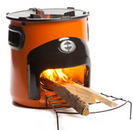 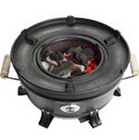 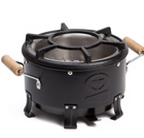 143
Current market products in Segments – Specs
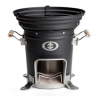 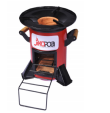 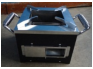 144
Current market products in Segments – Specs
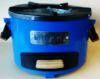 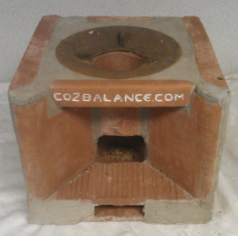 145
Current market products in Segments – Specs
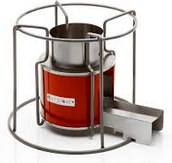 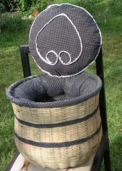 146
Current market products in Segments – Specs
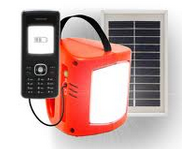 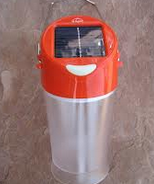 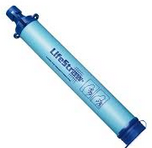 147
Current market products in Segments – Specs
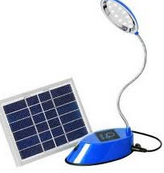 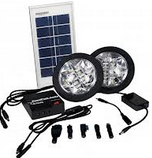 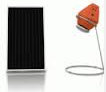 148
Current market products in Segments – Specs
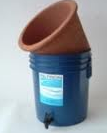 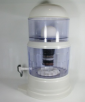 149
References
Delahunty-Pike, A., (2012) Gender Equity, Charcoal and the Value Chain in Western Kenya. Policy Innovation Systems Clean Energy Security Policy
Matthews, W.G., Zeissig, (2010) H.R, Residential Market for LPG: A Review of Experience of 20 Developing Countries. Houston International Business Corp
Slaski . X and Thurber, M., (2009) Cookstoves and Obstacles to Technology Adoption by the Poor
SNV, Solar Energy - Access to Clean and Affordable Off-Grid Lighting Solutions for the BOP http://www.snvworld.org/sites/www.snvworld.org/files/publications/snv_kenya_solar_fact_sheet.pdf [Last Accessed: June 2013] 
The Shell Foundation Sustainable Energy Programme, Kenya Country Report
150